PLANIMETRÍA
Es la parte de la topografía dedicada al estudio de los procedimientos y los métodos que se ponen en marcha para lograr representar a escala los detalles de un terreno sobre una superficie plana.

La particularidad de la planimetría es que prescinde del relieve y la altitud para lograr una representación en proyección horizontal.
PLANIMETRÍA
LEVANTAMIENTO PLANIMÉTRICO
LEVANTAMIENTO DE UNA POLIGONAL.
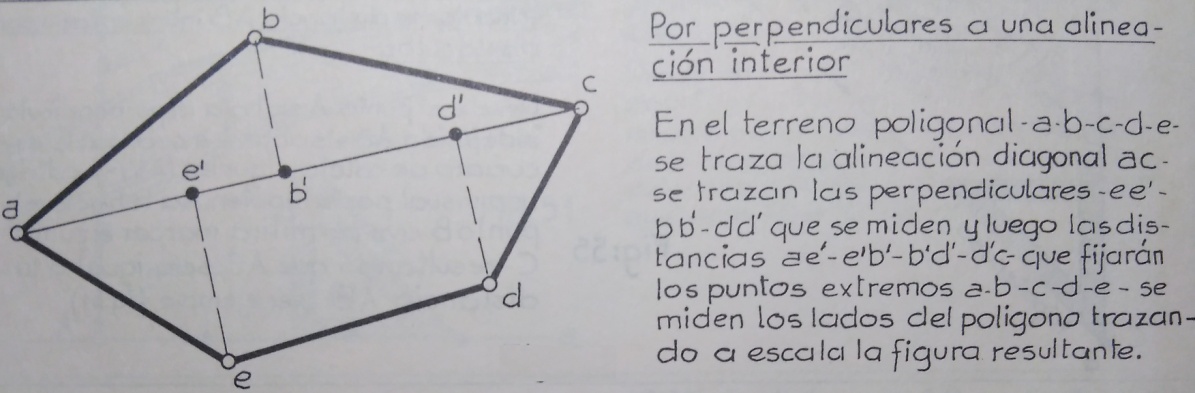 PLANIMETRÍA
LEVANTAMIENTO PLANIMÉTRICO
LEVANTAMIENTO DE UNA POLIGONAL.
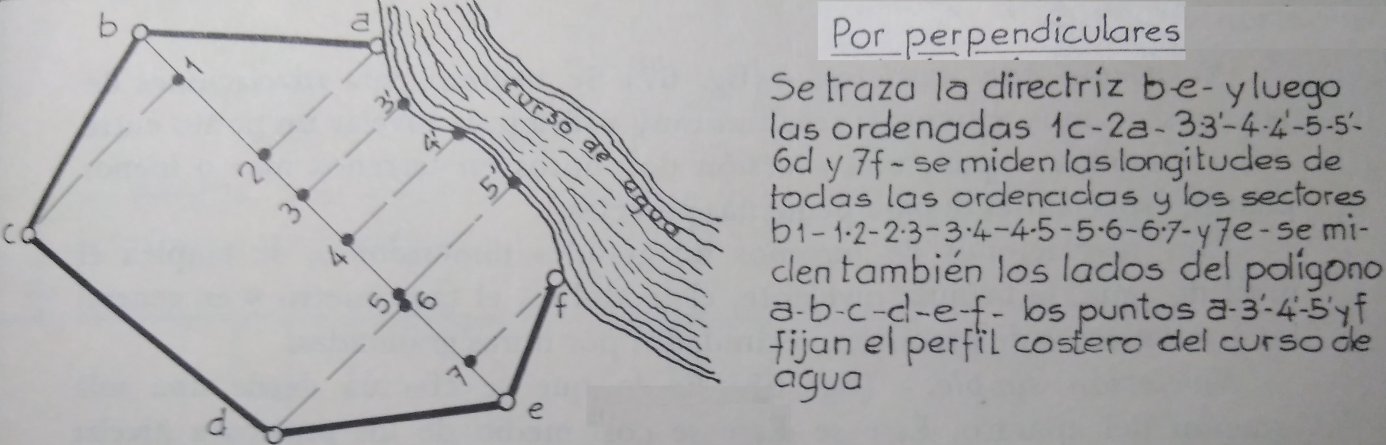 PLANIMETRÍA
LEVANTAMIENTO PLANIMÉTRICO
LEVANTAMIENTO DE UNA POLIGONAL.
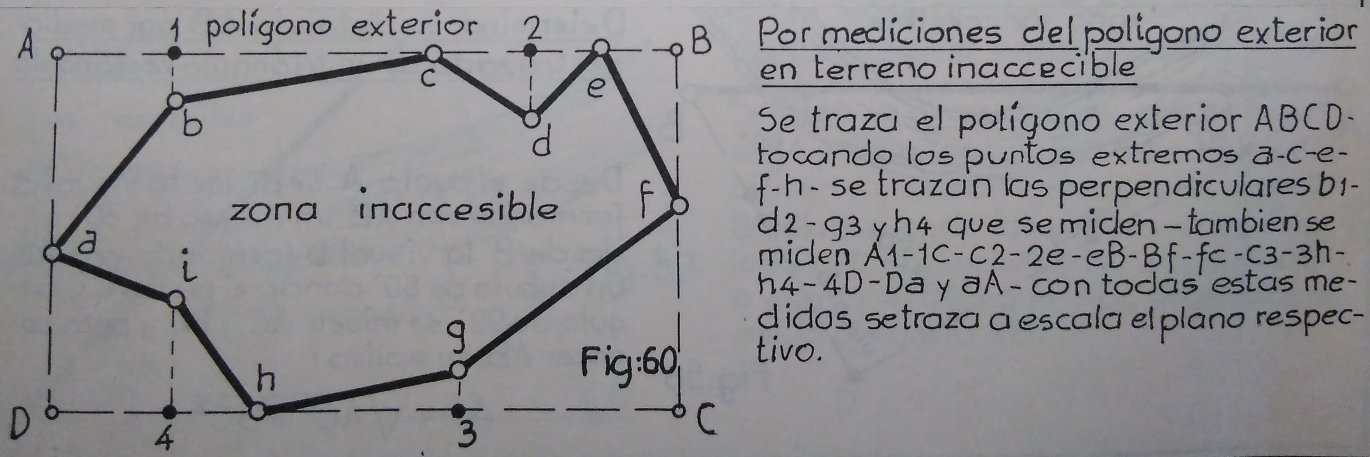 PLANIMETRÍA
LEVANTAMIENTO PLANIMÉTRICO
LEVANTAMIENTO DE UNA POLIGONAL.
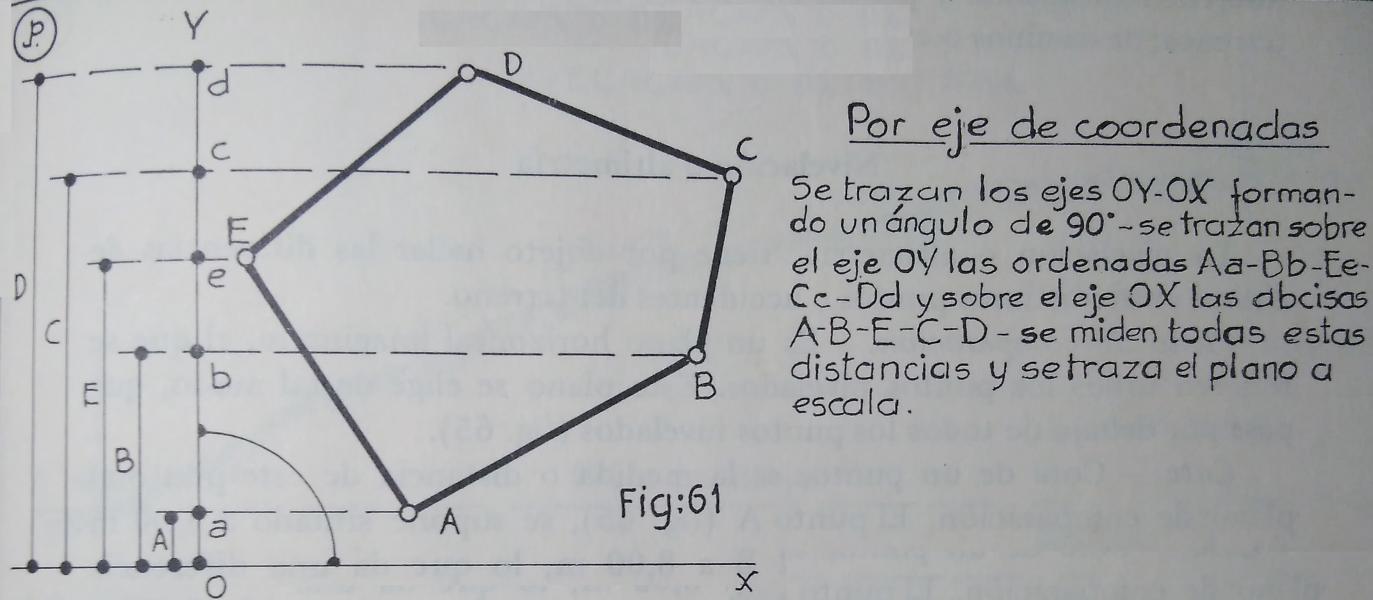 PLANIMETRÍA
LEVANTAMIENTO PLANIMÉTRICO
LEVANTAMIENTO DE UNA POLIGONAL.
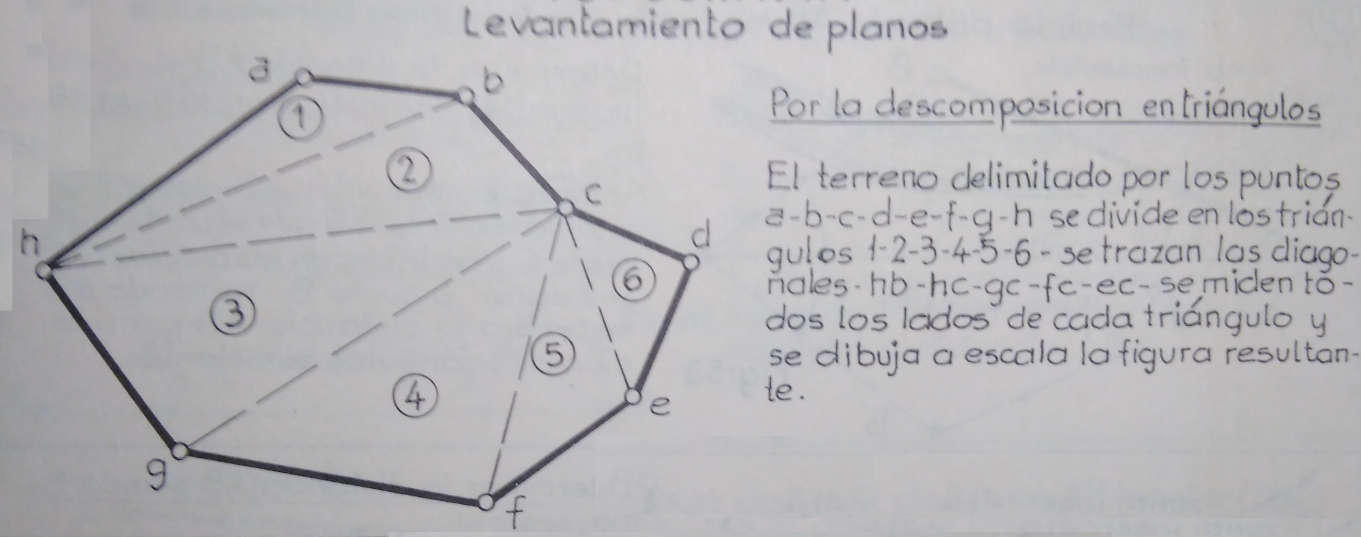 PLANIMETRÍA
LEVANTAMIENTO PLANIMÉTRICO
LEVANTAMIENTO DE UNA POLIGONAL.
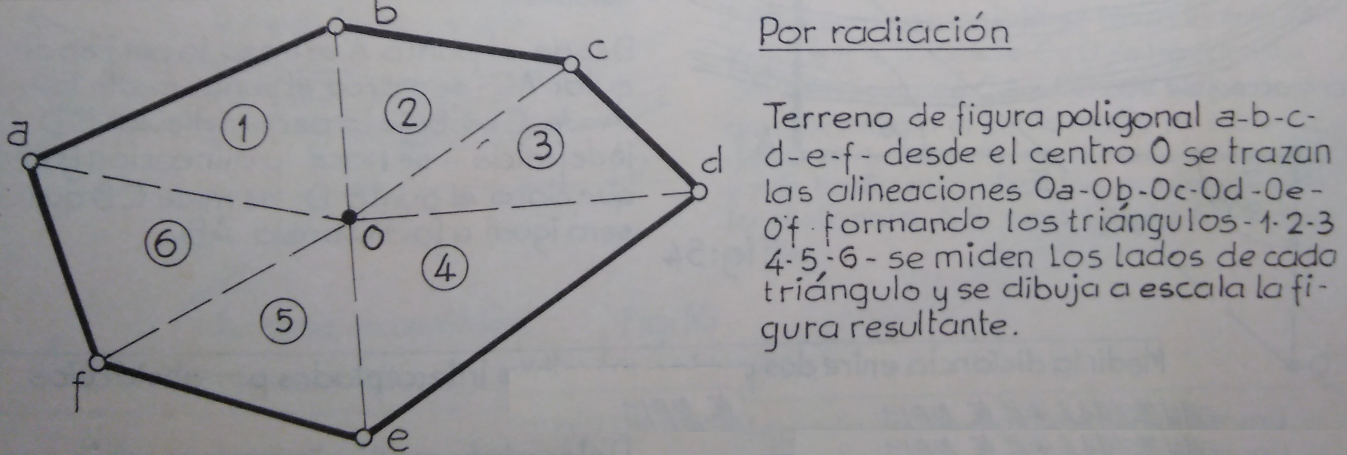 PLANIMETRÍA
LEVANTAMIENTO PLANIMÉTRICO
LEVANTAMIENTO DE UNA POLIGONAL.
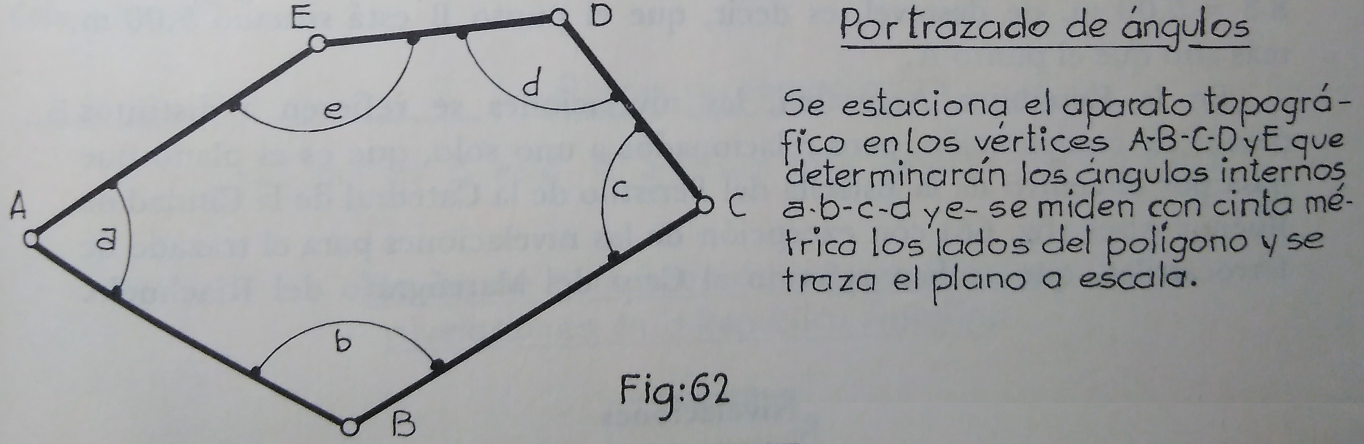 PLANIMETRÍA
PLANIMETRÍA SENCILLA
ALINEACIÓN A SIMPLE VISTA
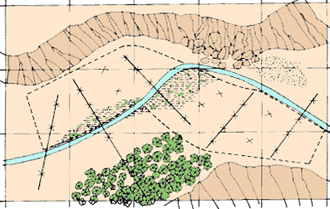 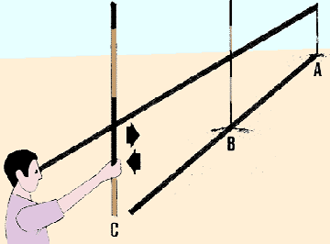 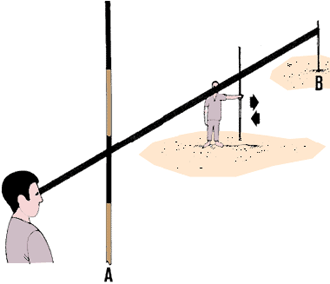 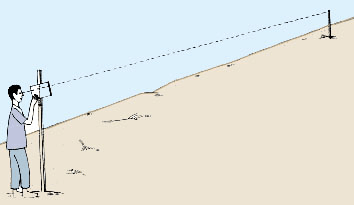 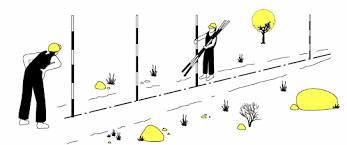 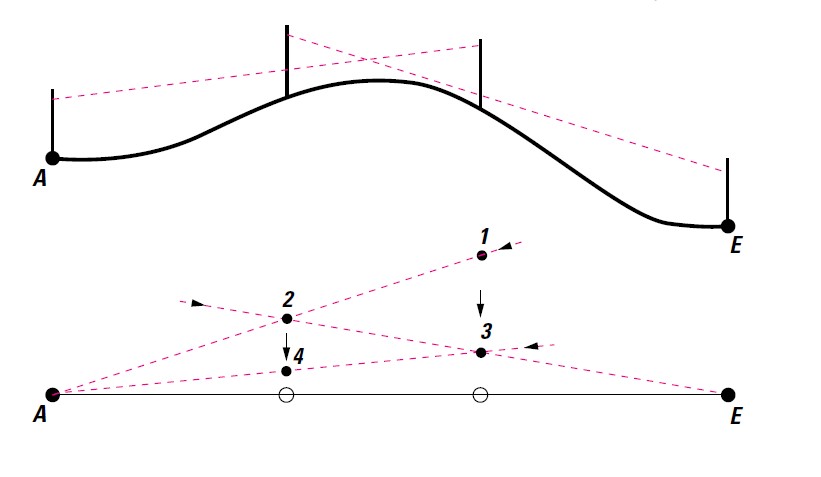 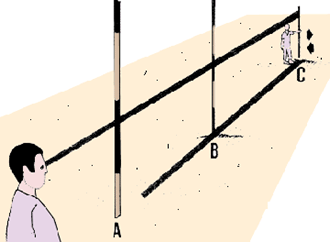 PLANIMETRÍA
PLANIMETRÍA SENCILLA
REPLANTEO DE ÁNGULOS RECTOS
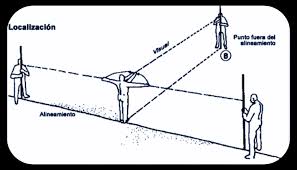 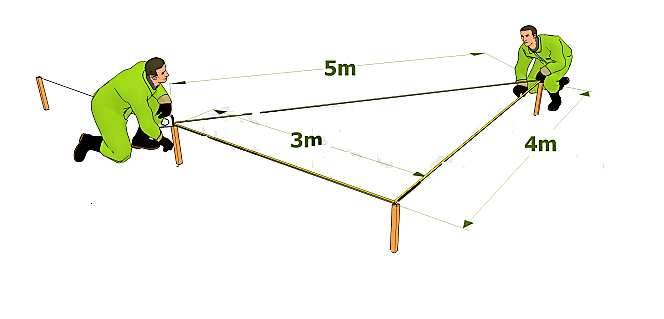 PLANIMETRÍA
MEDICIÓN DE DISTANCIAS
ELEMENTOS DE SEÑALIZACIÓN
ELEMENTOS DE MEDICIÓN
ELEMENTOS AUXILIARES
PLANIMETRÍA
MEDICIÓN DE DISTANCIAS
JALONES, FICHAS, MOJONES, ESTACAS, BANDEROLAS, etc.
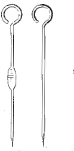 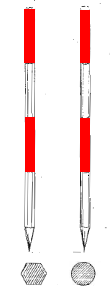 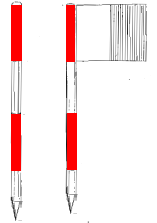 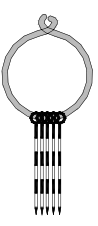 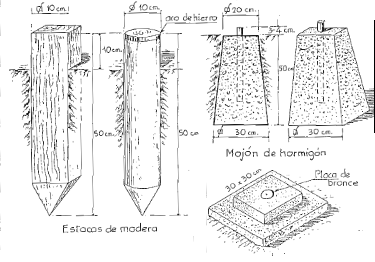 PLANIMETRÍA
MEDICIÓN DE DISTANCIAS
CINTA MÉTRICA, ODÓMETRO, CADENA, etc
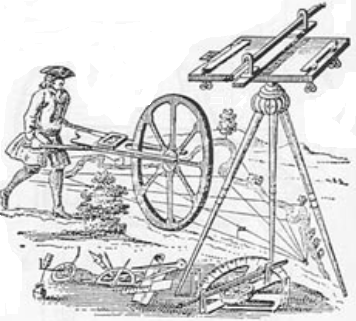 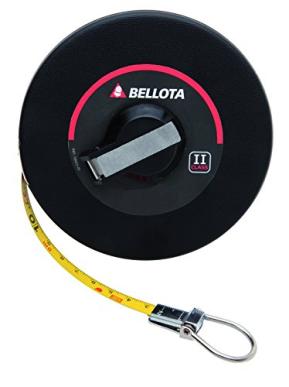 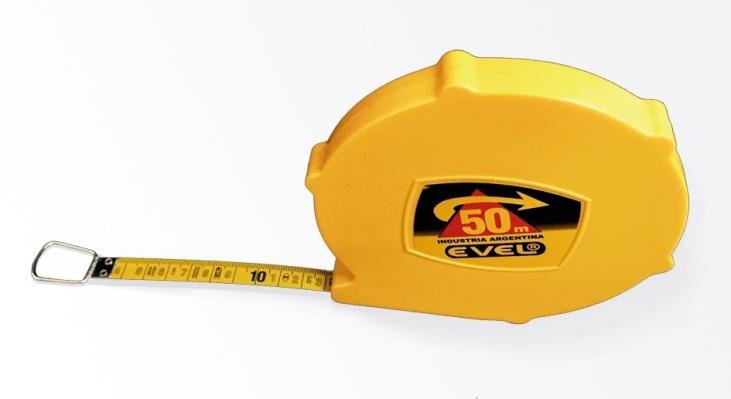 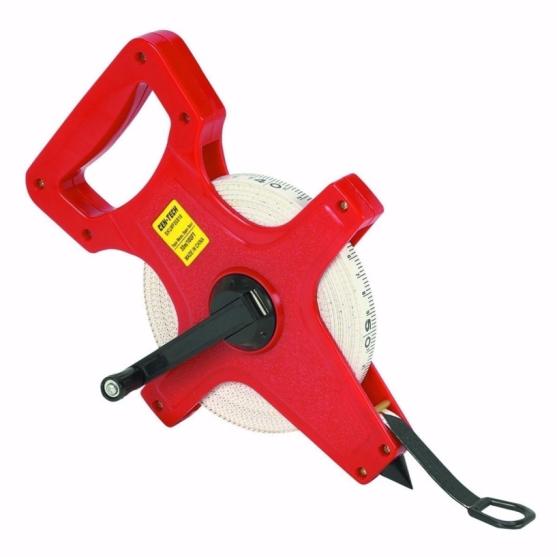 PLANIMETRÍA
MEDICIÓN DE DISTANCIAS
CINTA MÉTRICA, ODÓMETRO, CADENA, etc
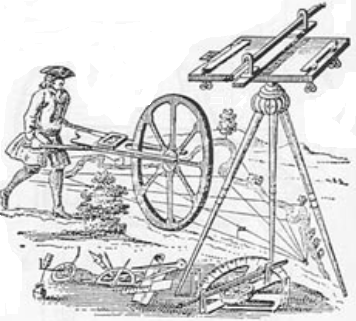 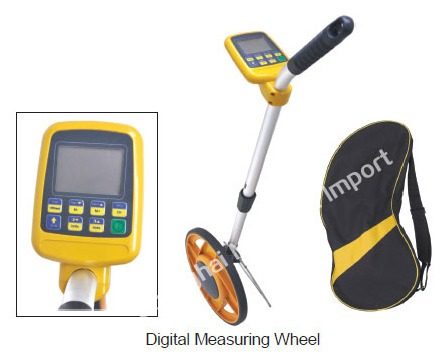 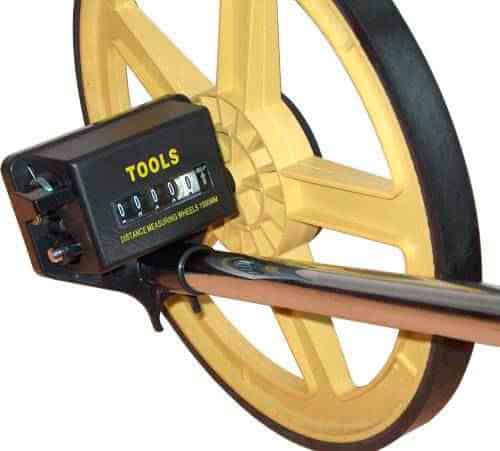 PLANIMETRÍA
MEDICIÓN DE DISTANCIAS
CINTA MÉTRICA, ODÓMETRO, CADENA, etc
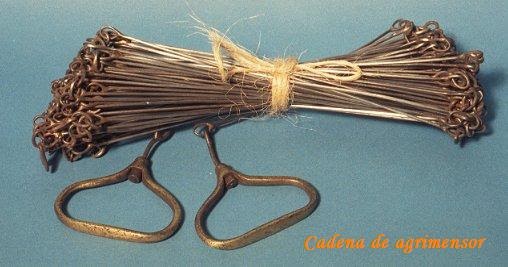 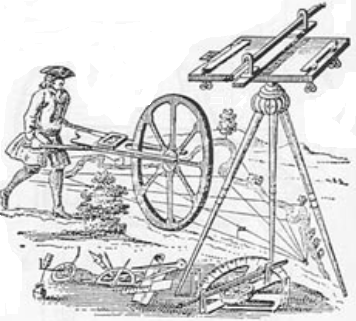 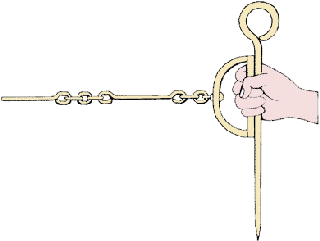 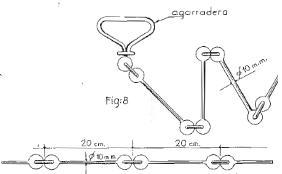 PLANIMETRÍA
MEDICIÓN DE DISTANCIAS
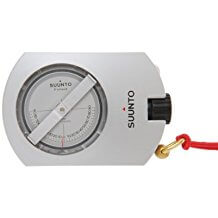 ECLÍMETROS
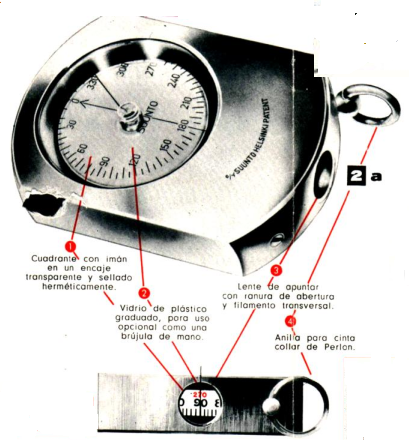 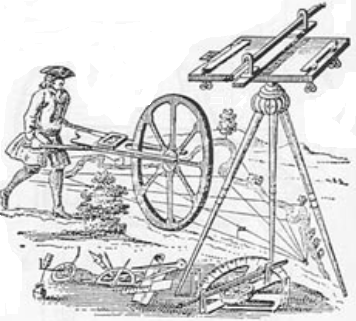 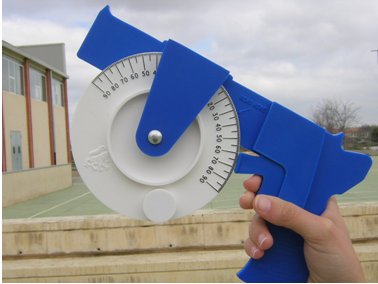 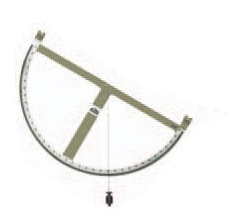 PLANIMETRÍA
MEDICIÓN DE DISTANCIAS
PLANOS DE NIVEL (Chorobate)
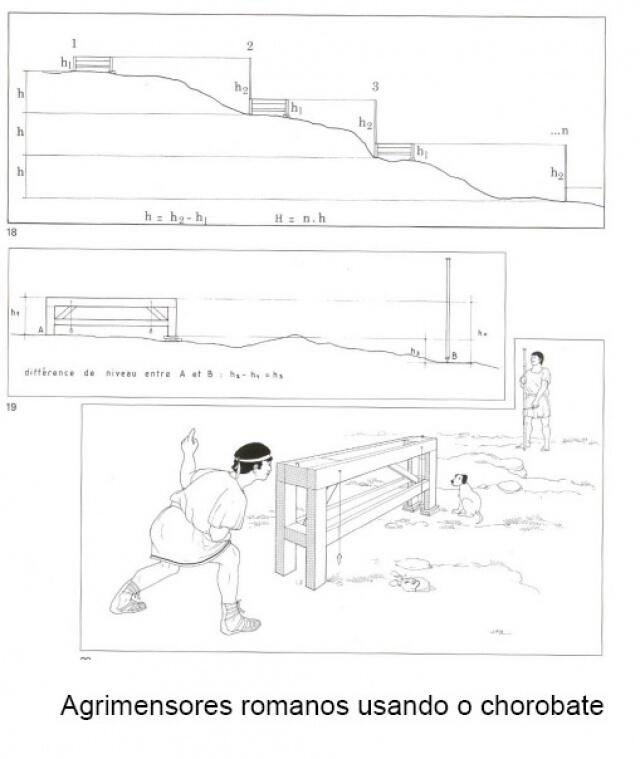 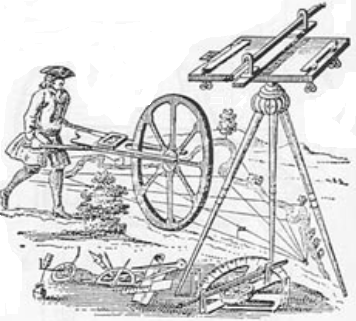 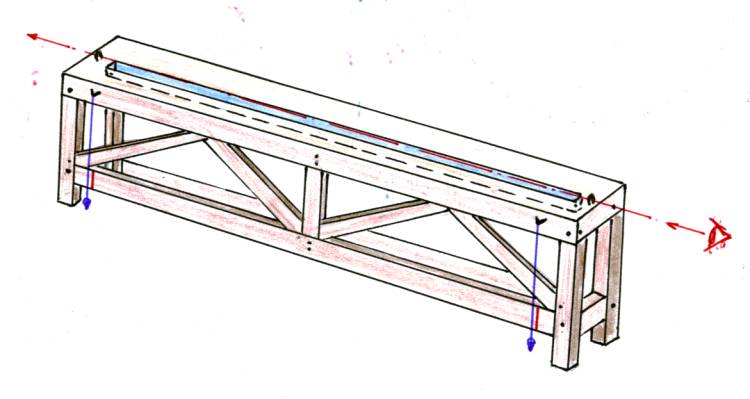 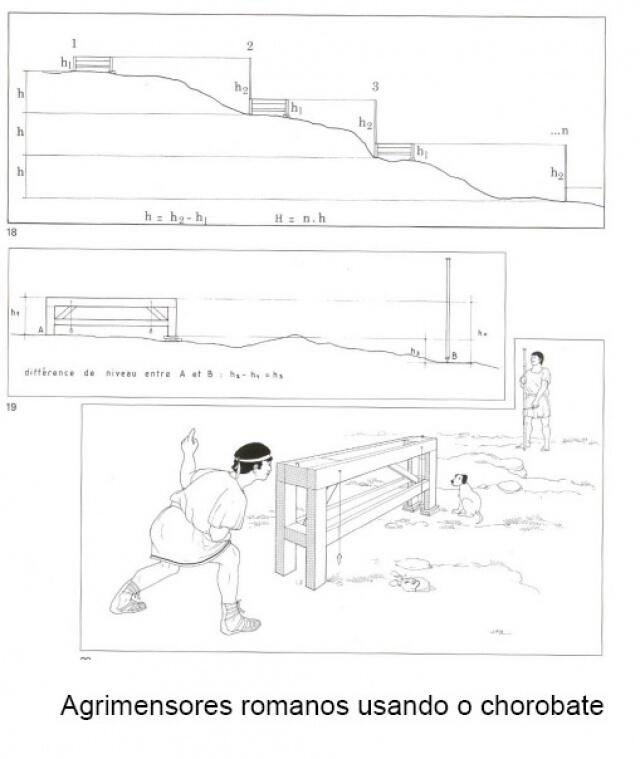 PLANIMETRÍA
MEDICIÓN DE DISTANCIAS
PLOMADAS, ESCUADRAS ÓPTICAS, etc
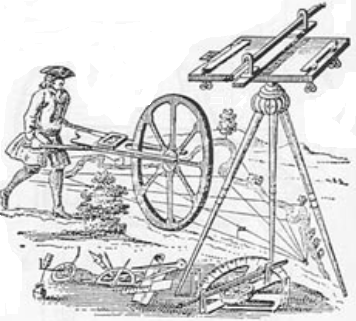 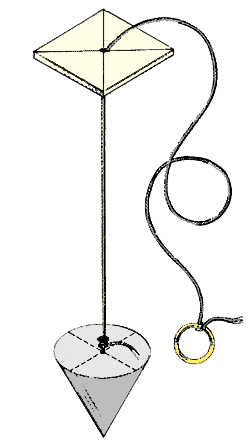 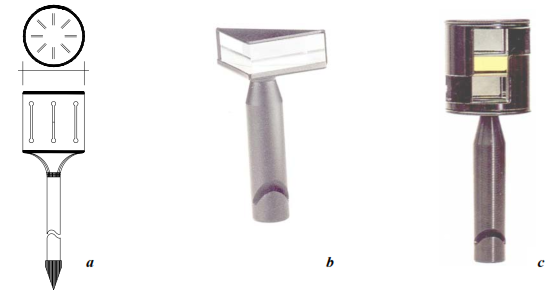 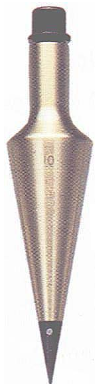 PLANIMETRÍA
MEDICIÓN DE DISTANCIAS
PLOMADAS, ESCUADRAS ÓPTICAS, etc
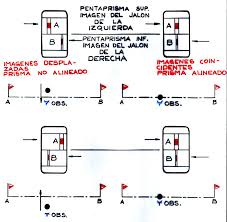 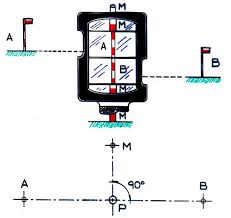 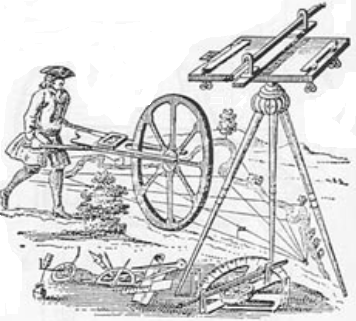 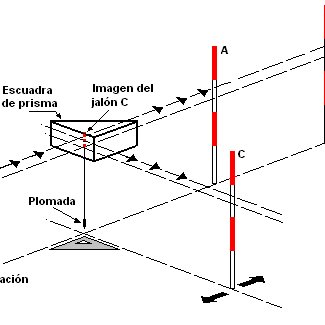 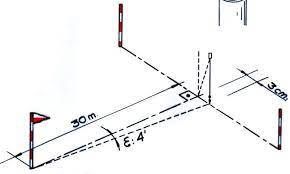 PLANIMETRÍA
MEDICIÓN DE DISTANCIAS
ESCUADRAS (Groma)
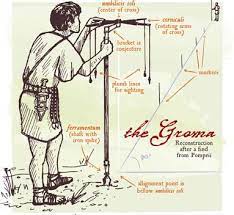 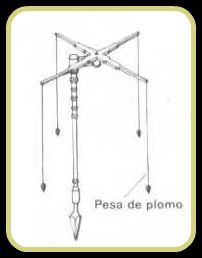 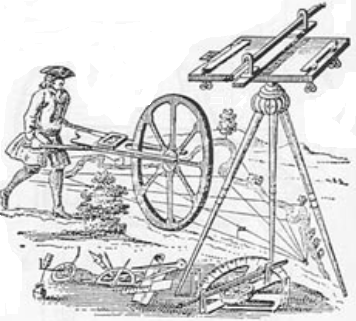 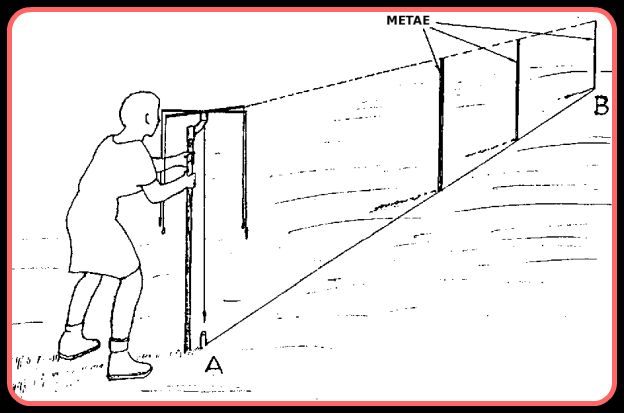 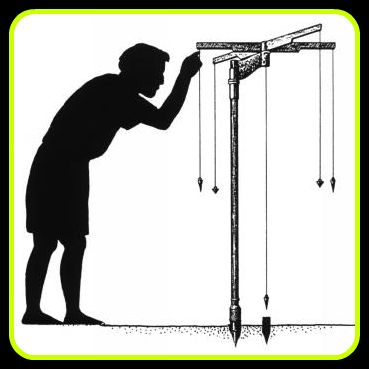 PLANIMETRÍA
MEDICIÓN DE DISTANCIAS
BRÚJULAS
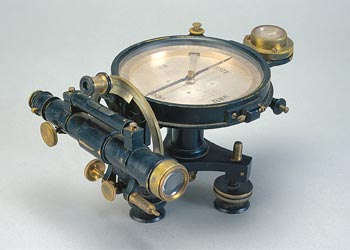 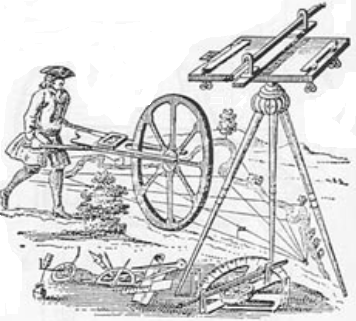 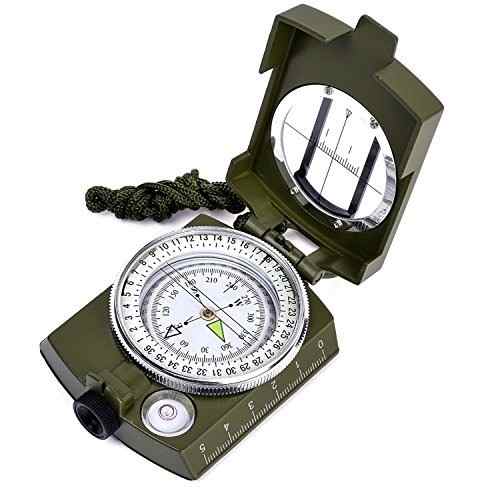